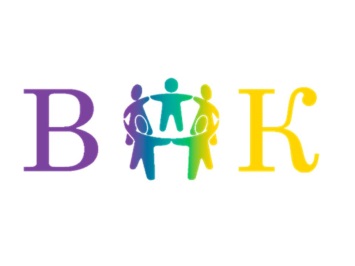 ПГ «Цифровой педагог»Как создать Google-аккаунт
Подготовила:
Воспитатель СП Детский сад №3
Лузина Светлана Александровна
Создание Google аккаунта
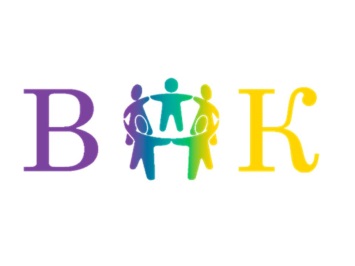 1. Зайдите на страницу https://accounts.google.com/signup
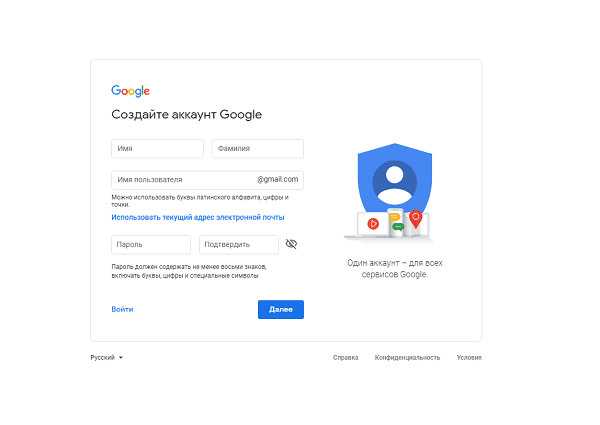 Имя;
  Фамилия;
  Имя пользователя. Не должно быть занято другим пользователем (система оповещает об этом). Именно к нему будет приписано gmai.com. Например, если выбрать friend, то будет создан аккаунт friend@gmail.com;
Пароль (должен быть введён латиницей,  качестве пароля желательно использовать уникальную комбинацию цифр и букв);
Подтверждение пароля.
Нажимаем на кнопку «Далее»
Создание Google аккаунта
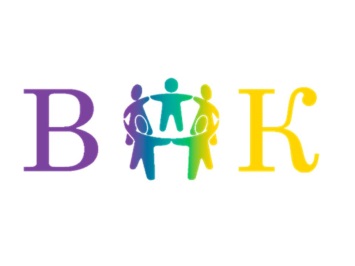 2. Завершение регистрации
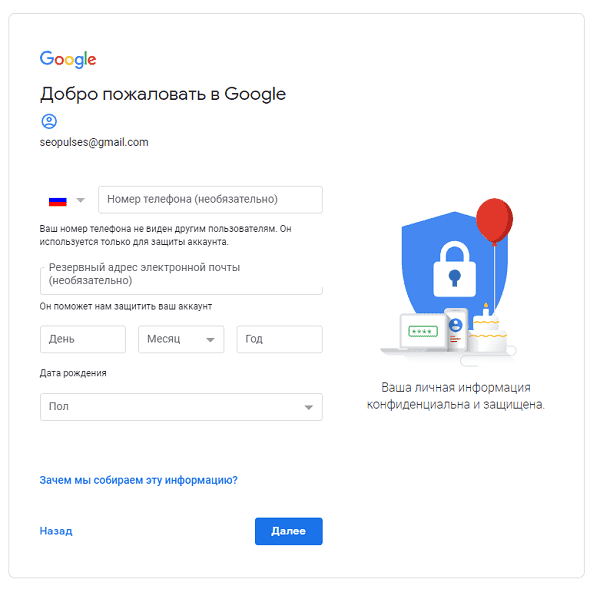 Ввести дату рождения (число, месяц, год)
Пол
Для повышения безопасности аккаунта и его восстановления:
Номер мобильного телефона (необязательно). Для подтверждения будет отправлена СМС с кодом;
Резервный адрес электронной почты. На нее придет письмо с уведомлением об использовании в качестве резервной почты.
Нажимаем на кнопку «Далее»
Создание Google аккаунта
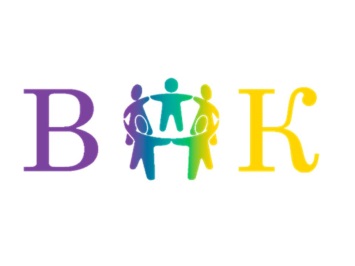 3. «Конфиденциальность и Условия использования»
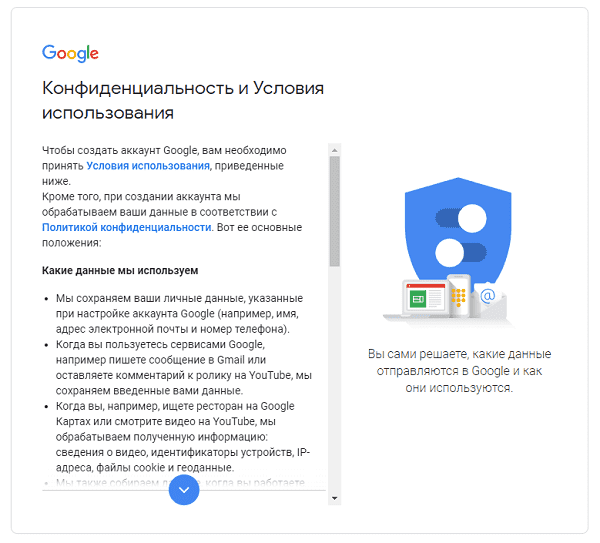 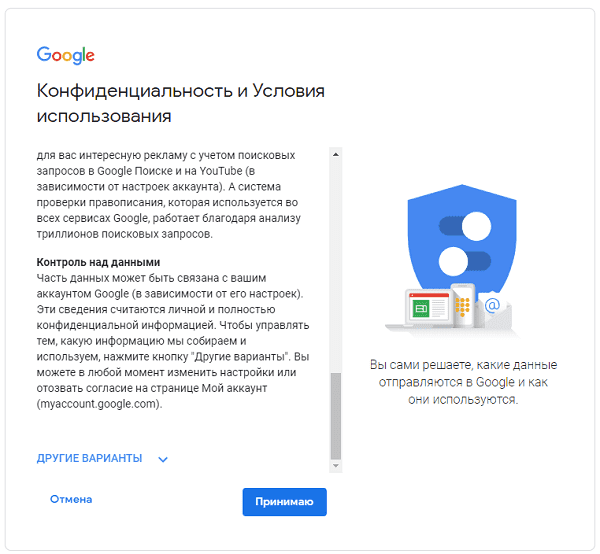